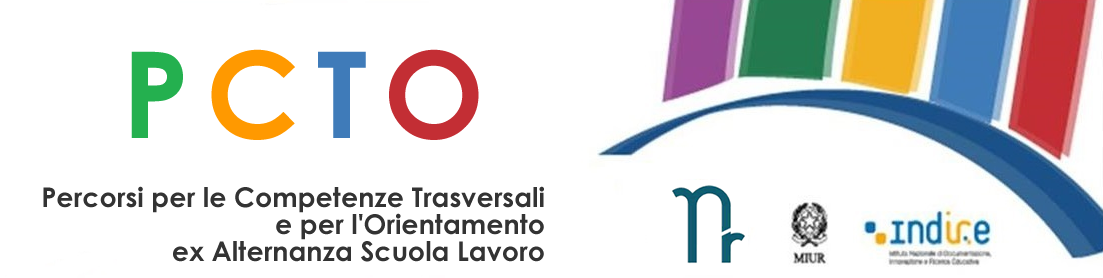 GUIDA PER I DOCENTI TUTOR DI PCTO
Prof.ssa N. Coppola
F.s. Area 4
Linee Guida relative ai PCTO     D.M. 774/2019
Le Linee Guida configurano i PCTO come percorsi volti all’orientamento perché favoriscono negli studenti:
 consapevolezza delle proprie vocazioni 
 capacità di operare scelte consapevoli 
Inoltre…
I PCTO contribuiscono all’acquisizione delle competenze specifiche e coerenti con l’indirizzo di studi prescelto e delle competenze trasversali (soft skills)
La Progettazione è di competenza specifica del Consiglio di Classe -NON E’ UN COMPITO ESCLUSIVO DEL TUTOR-
La Progettazione  presenta una
QUALI COMPETENZE DEVE CONTENERE LA PROGETTAZIONE DEI PCTO?
Documentazione dei percorsi di PCTO
LA VALUTAZIONE DEI PCTO
I PCTO E GLI ESAMI DI STATO
La norma prevede che una sezione degli esami di Stato vada dedicata all’illustrazione da parte del candidato delle esperienze vissute durante i PCTO, attraverso relazioni e/o elaborati multimediali, rientrando così a pieno titolo nella determinazione del punteggio del colloquio e quindi del punteggio complessivo. Il candidato, oltre ad illustrare le competenze acquisite nei percorsi, sviluppa anche una riflessione in un’ottica orientativa sulla significativià e sulla ricaduta di tali attività, sulle opportunità di studio e/o di lavoro post-diploma
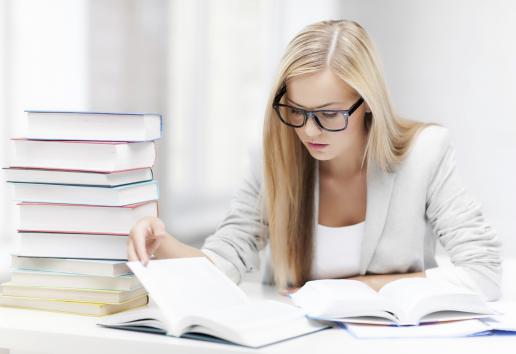 LA CERTIFICAZIONE DI PCTO
COME UTILIZZO LA PIATTAFORMA SPAGGIARI?
COME INSERISCO LE ORE DI PCTO?
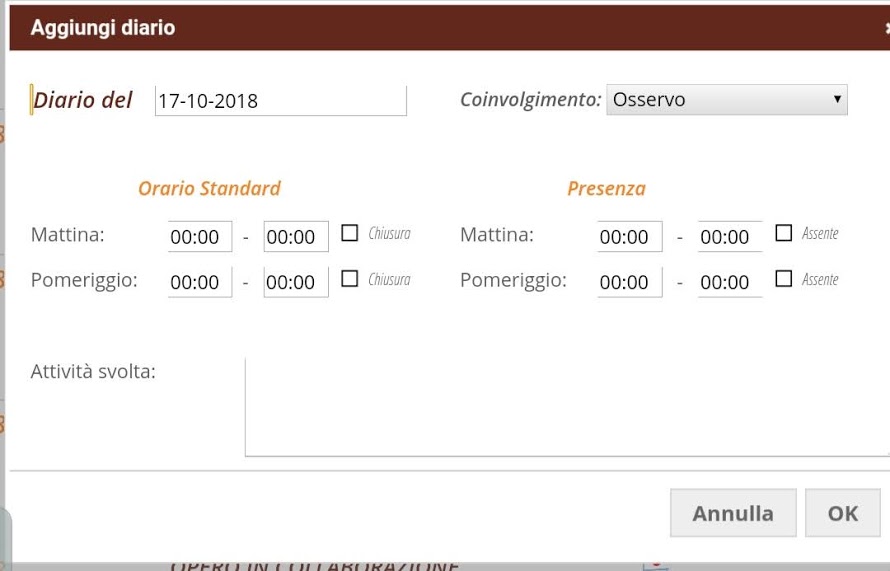 GLI STUDENTI POSSONO INSERIRE ORE DI PCTO – ECCO COME:
3
1
2
4
UNA VOLTA EFFETTUATO L’ACCESSO

cliccare su “diari: diario di bordo” e su “diari” a destra dell’azienda interessata

cliccare in alto a destra su “aggiungi”, inserire data nel riquadro “diario del” , cliccare sull’orario non  in uno dei due riquadri orari (non importa se orario standard o presenza)

selezionare il “tipo di coinvolgimento” nella tendina in alto, inserire “ attivita’ svolta” poi su ok per confermare

FINCHE’ LE ORE NON VERRANNO VISTATE DAL TUTOR NON SARANNO CUMULATE NEL CURRICULUM
*Prima di vistarle controllare sempre che vi sia corrispondenza tra le date/orari inseriti e i registri cartacei
I QUESTIONARI A CURA DEGLI STUDENTI
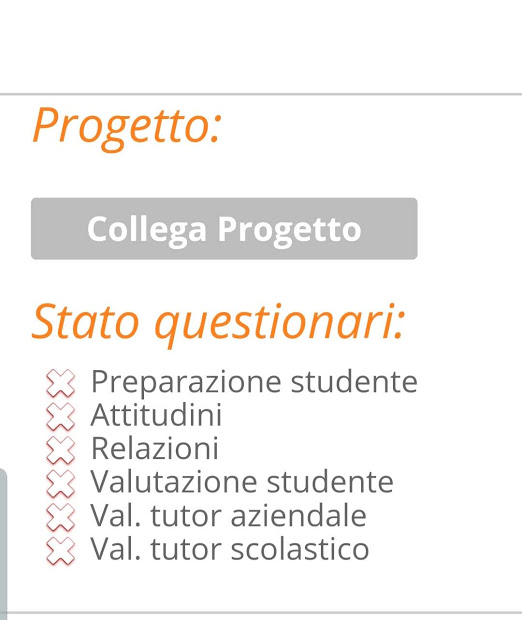 LA VALUTAZIONE DEL PERCORSO E DELLE COMPETENZE A CURA DEL TUTOR INTERNO
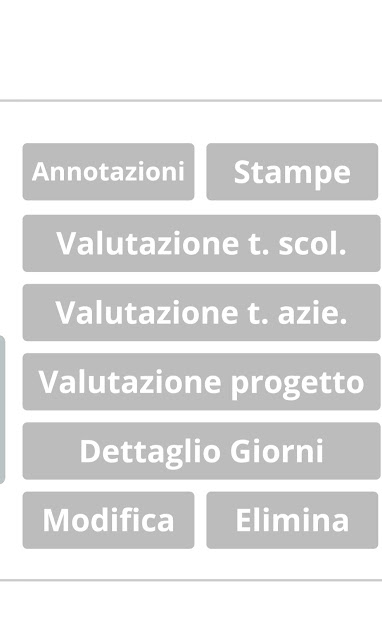 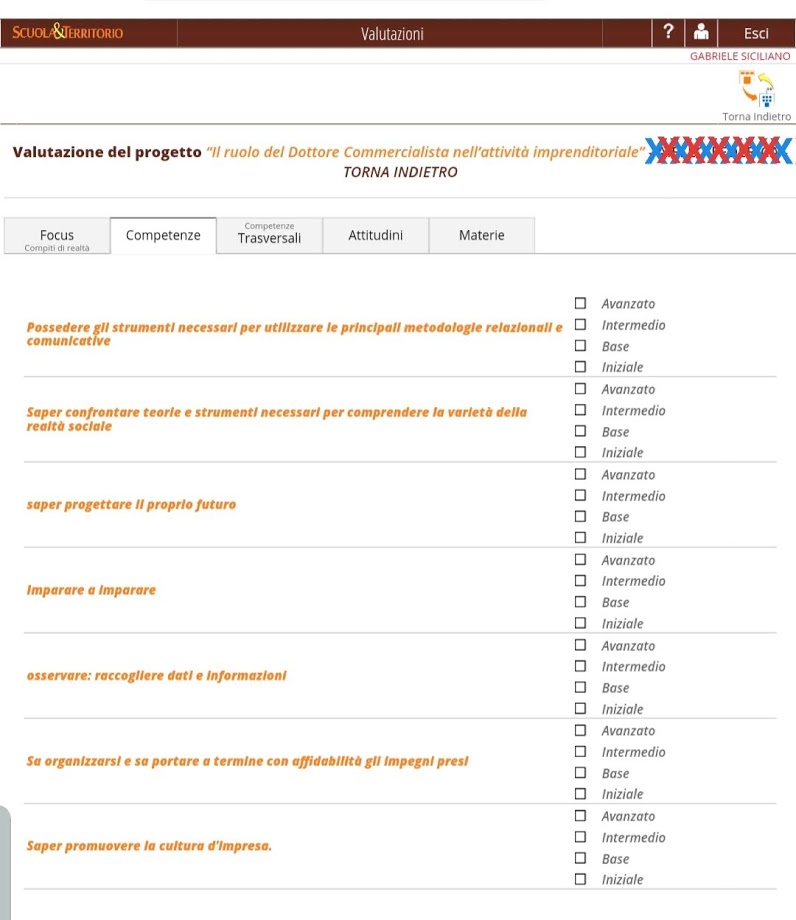 I CORSI ONLINE SULLA SICUREZZA
INDICAZIONI OPERATIVE
ALL’ ATTENZIONE DEI TUTOR INTERNI: